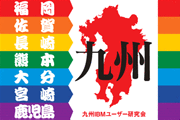 九州IBMユーザー研究会
デジタル・トランスフォーメーションの本質
〜Withコロナ時代のビジネス戦略とこれからの働き方〜
2020年9月15日

ネットコマース株式会社
斎藤昌義
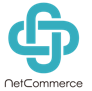 なぜ自動車メーカーが「自動車を売らない」ビジネスをはじめるのか？
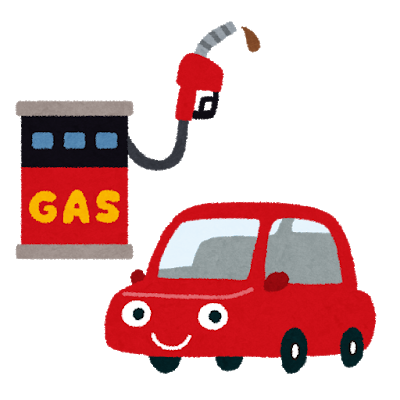 自動車保有台数　8,150万台
自家用車の平均稼働率　4.2%
年間20日しか利用されていない
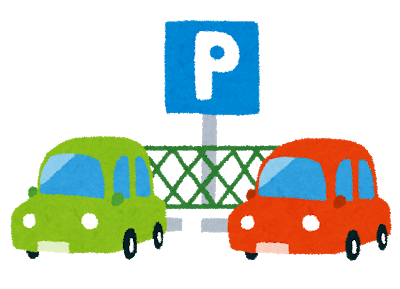 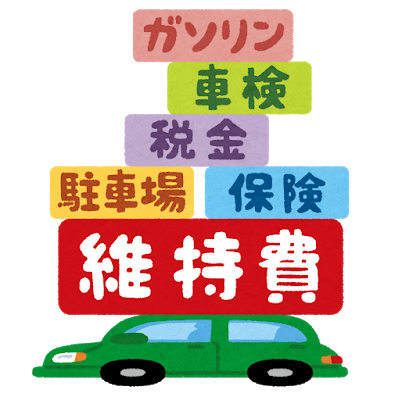 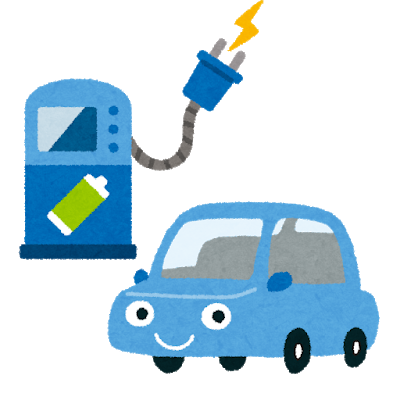 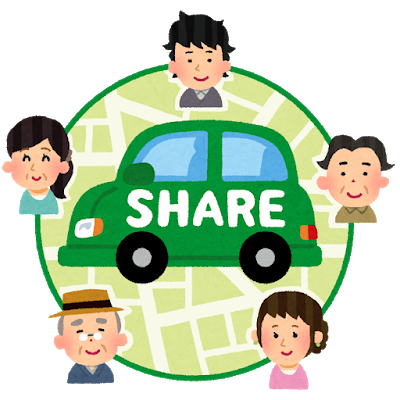 所有する必然性がなくなる
自動運転・ライドシェア 
電気自動車（EV）化
自動車が作りやすくなる
既存の自動車会社以外からの参入が容易／競争の激化
自動車が売れない時代に、どうやって収益を上げればいいのか？
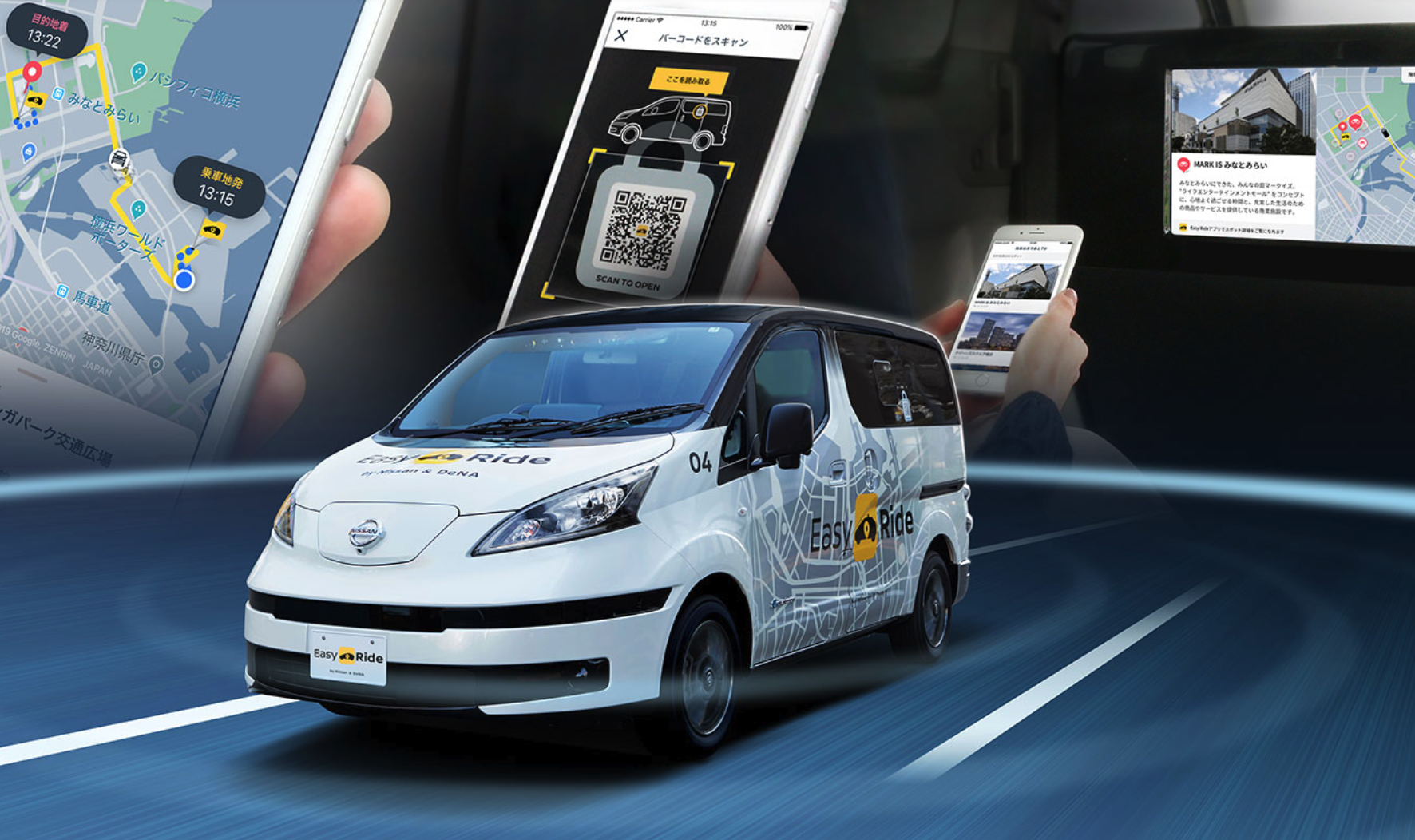 あなたが、事業責任者であるとすれば
どのようにして、稼ぎますか？
Easy Ride
平安保険のデジタル活用
ハイタッチ（1対1：丁寧な顧客個別の対応）
状況に応じたタイムリーな応対・的確な保険商品の提案
デジタルタッチ（1対多：効率よく顧客の裾野を拡大）
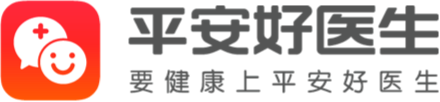 データ
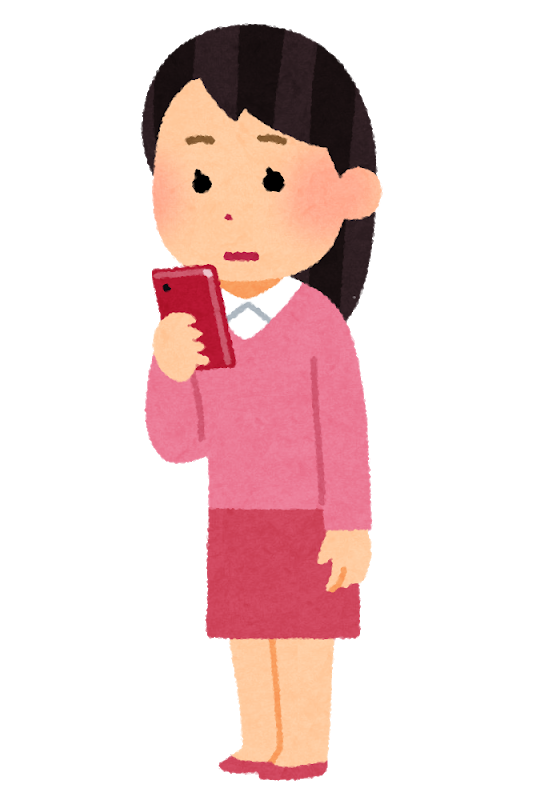 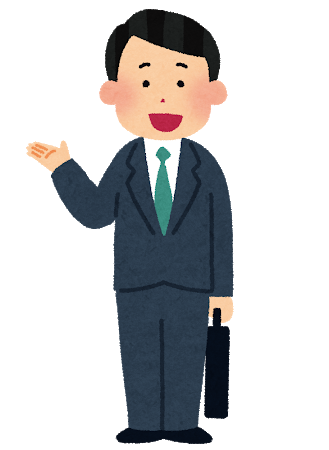 行動データ、アクセス履歴などの健康や医療についてのタイムリーな個人データ
快速問診
オンライン（チャット）で医師と直接問診できる機能。病院に行くべきか、行くならばどの診療科に行けばいいのかを尋ねることができる。
探医生
クチコミの評価を見ながら、医師を選び受診を予約できる機能。
閃電購薬
処方薬のオンライン販売の機能。
健康商城
サプリや処方不要の漢方薬のオンライン販売の機能。
健康頭條
健康に関する様々な情報を確認できる機能。
圧倒的な利便性
的確なタイミング
顧客に関する情報
活動支援
いまの状況
適切な保険商品
感動・信頼・ファン
社会やビジネスの常識を大転換
デジタル／デジタル・テクノロジー
デジタルとフィジカル
現実世界（フィジカル世界）
のものごとやできごと
コンピュータで扱えるカタチ
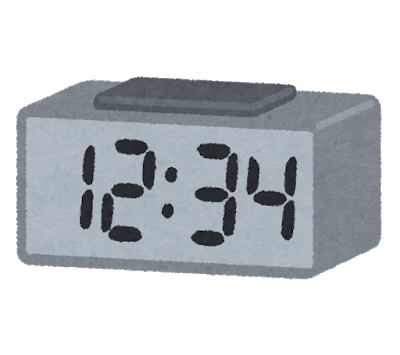 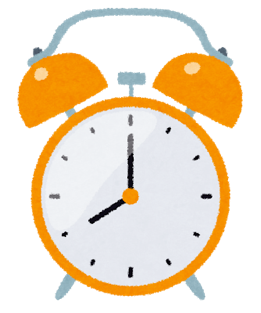 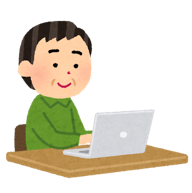 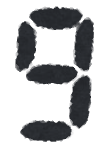 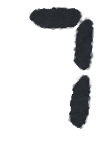 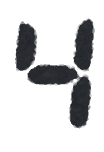 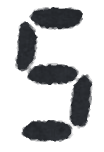 デジタル化
Digitize
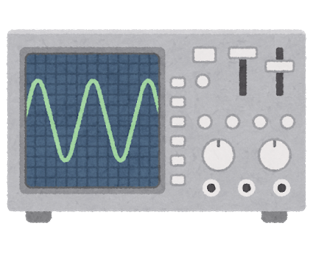 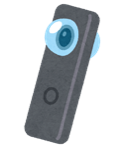 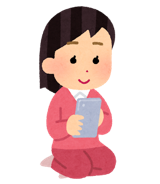 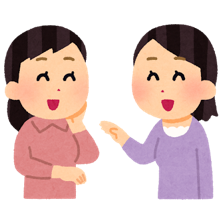 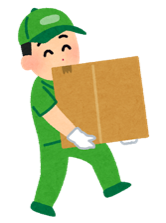 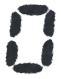 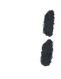 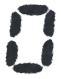 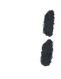 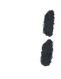 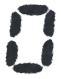 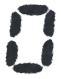 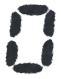 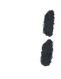 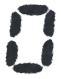 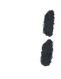 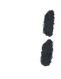 アナログ／Analog
連続量（区切りなく続く値を持つ量）
デジタル／Digital
離散量（とびとびの値しかない量 ）
デジタルとフィジカル
フィジカル
Physical
デジタルによってもたらされる

ビジネス価値
デジタル
Digital
IoT
規模の拡大が
容易で早い
遅い
早い
スピード
状況を即座に
把握し即応できる
劣化する
劣化しない
複　製
エコシステムが
容易に形成
容易
困難
組合せ・変更
イノベーション
を加速する！
IoT
[Speaker Notes: 「デジタル（digital）」とは、本来「離散量（とびとびの値しかない量）」を意味する言葉で、連続量を表すアナログと対をなす概念だ。また、数値、文字、音声、画像などあらゆるアナログな物理的情報をスイッチのオンとオフに対応させた0と1の数字の組み合わせ、つまり「デジタル」として表現することを「デジタル化（digitize）」と言う。コンピュータは、このデジタル化された情報を使って、様々な処理を行っている。
現実世界の「アナログ」な「ものごと」や「できごと」の情報を「デジタル」な情報に移し替えることによって、現実世界はコンピュータで処理できるカタチに変わる。つまり、現実世界の「ものごと」や「できごと」をセンサーやWeb、モバイルなどの様々な接点を介して、現実世界のデジタルなコピーとして、コンピュータは受け取り、現実世界ではできないことを実現することが可能になった。こう考えると「デジタル」とは、アナログな現実世界、つまり「フィジカル（Physical）：物理的」な世界と対をなす概念として捉えることができる。
そんな「デジタル」には、「スピードが早い」、「複製しても劣化しない」、「組合せや変更が容易」という3つの特徴がある。
デジタル化された情報はネットワークを介し直ちに送り届けることができるし、コンピュータでの処理も高速で行うことができる。もし、人間や書類、あるいは輸送手段を介する「フィジカル」な世界であったすれば、このスピードは格段に遅い。また、デジタルな情報のカタチで何度複製されても、元の情報を劣化させることはない。これが、「フィジカル」な紙であれば、複製を重ねる毎に劣化するし、人づてを介して口頭で伝えられる情報は、その過程で内容が変質してしまう可能性すらある。また、「デジタル」な情報を組み合わせることや、変更を加えることが容易であり、新しい組合せや付加価値を拡大させることが簡単にできてしまう。これが、物理的な実態、例えば人の組織やハードウェア、紙の書類などの「フィジカル」な情報では難しい。
このような「デジタル」な情報の「早い」と「劣化しない」特性を組み合わせれば、次のことが可能になる。
ビジネス規模の拡大が容易で早い
利益逓増／複製にコストがかからない
また、「早い」と「容易」を組み合わせれば、次のことが可能になる。
変化を即座に把握できる
変化への即応力がある
さらに、「劣化しない」と「容易」を組み合わせれば、次のようなことができる。
エコシステムが容易に形成できる
イノベーションが誘発、加速する
「ビジネスのデジタル化」とはフィジカルなビジネスの仕組みをデジタルな仕組みに置き換えることで、ここに掲げた価値をビジネスに取り込むことを意味している。]
「イノベーション」と「インベンション」の違い
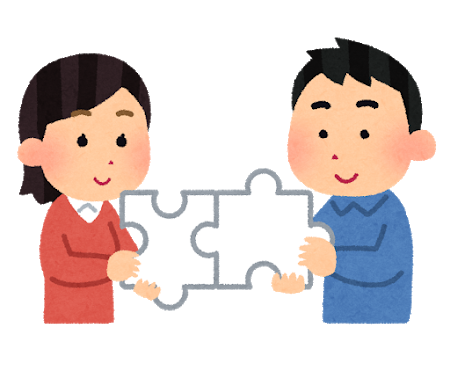 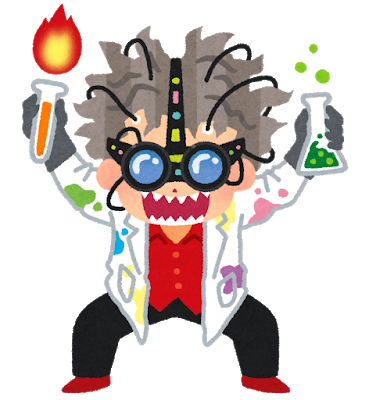 イノベーション
Innovation
これまでにはなかった
新しい組合せを見つけ
新たな価値を産み出すこと
インベンションInvention（発明）
これまでにはなかった
新しい「もの／こと」を創り
新たな価値を産み出すこと
知識の蓄積
試行錯誤の繰り返し
ひらめき・洞察
高速な試行錯誤
高速なフィードバック
高速なアップデート
２つのデジタル化：デジタイゼーションとデジタライゼーション
デジタライゼーション
Digitalization
デジタイゼーション
Digitization
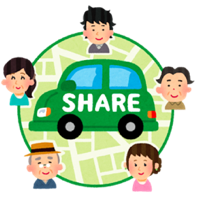 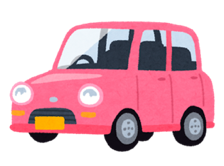 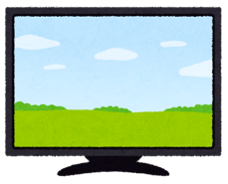 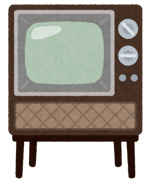 アナログ放送→デジタル放送
紙の書籍→電子書籍
人手によるコピペ→RPA
自動車販売→カーシェア／サブスク
ビデオレンタル→ストリーミング
電話や郵便→SNS・チャット
ビジネス・プロセス
ビジネス・モデル
効率化
変革
事業構造の転換
新しい価値の創出
改善・改良・修正
コストや納期の削減・効率化
既存の改善
既存の破壊
企業活動の効率向上と持続的な成長
新たな顧客価値や破壊的競争力を創出
デジタル化と変革
変革前
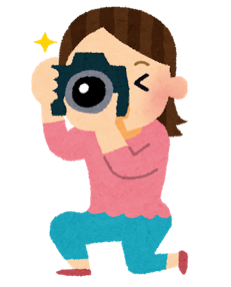 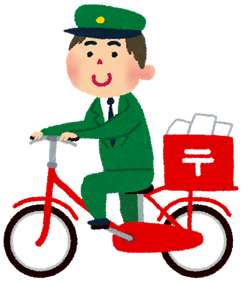 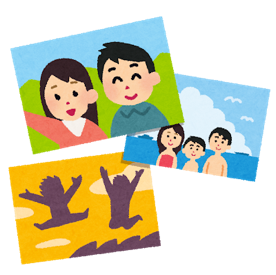 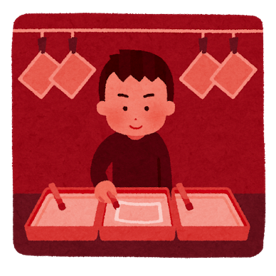 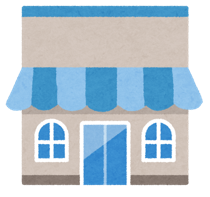 写真屋
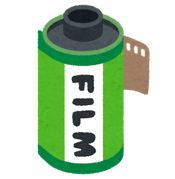 プロセスをそのままに効率化するのではなく
プロセス を再定義して新しい価値やビジネス・モデルを創出する
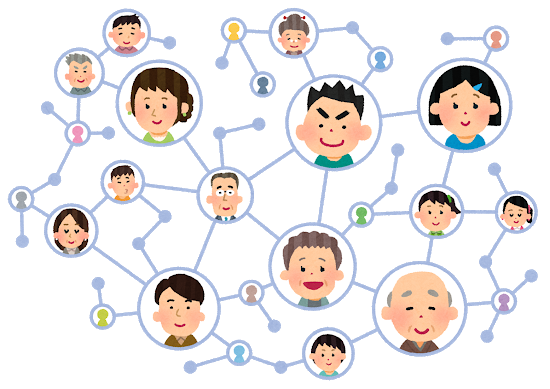 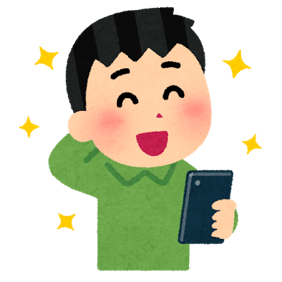 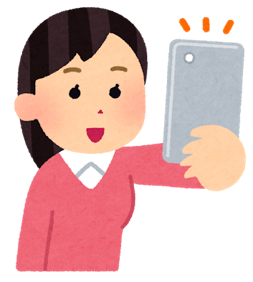 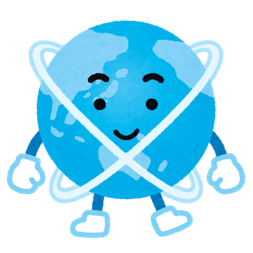 変革後
デジタル化によって生みだされる２つのビジネス領域
デジタル化
領域の拡大
デジタル化できることは
全てデジル化される
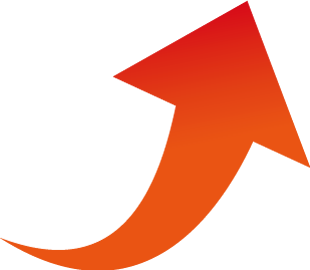 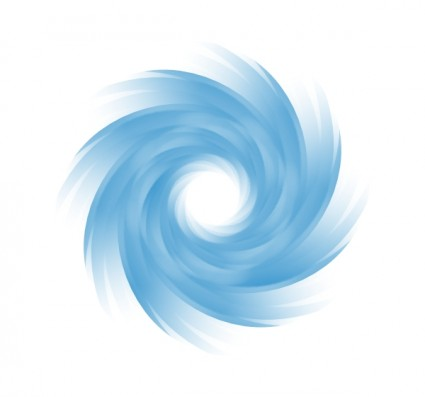 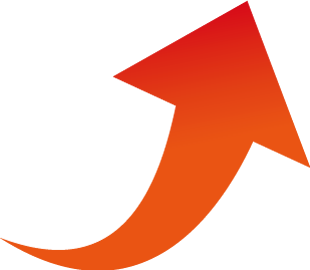 デジタルの渦
Digital Vortex
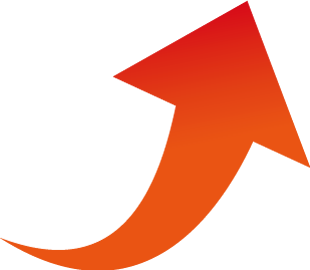 体験／感性
価値の提供
デジタル化できないことの
価値が高まる
ビジネス発展のサイクル
デジタル化
領域の拡大
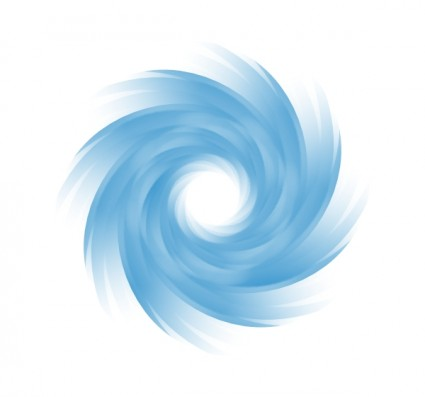 コスト・バリュー
無料／超低価格
購入者集約
価格透明性
リバース・オークション
従量課金制（サブスクリプション）
デジタルの渦
Digital Vortex
エクスペリエンス・バリュー
カストマー・エンパワーメント
カストマイズ
即時的な満足感
摩擦軽減
自動化
プラットフォーム・バリュー
エコシステム
クラウド・ソーシング
コミュニティ
デジタル・マーケットプレイス
データ・オーケストレーター
体験／感性
価値の提供
ビジネス発展のサイクル
デジタル化
領域の拡大
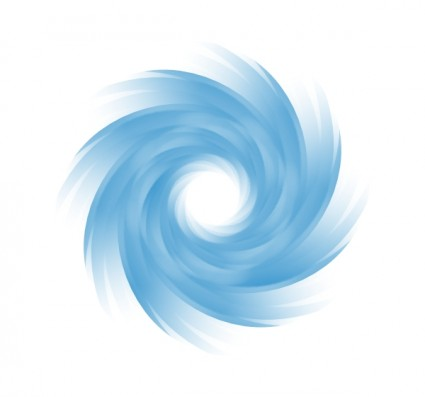 ビジネスの主役が
モノからサービスへシフト
デジタルの渦
Digital Vortex
体験／感性
価値の提供
ビジネスに大変革を迫る
デジタル・トランスフォーメーション
競争環境の変化とDX
業界の枠組みの中で起こる変化に適切に対処できれば
事業は維持され成長できる
業界という枠組み
　　　　は存在する
一旦確立された
　　競争優位は継続する
破壊
ハイパーコンペティション
加速するビジネス環境の変化、予期せぬ異業種からの参入
ひとつの優位性を維持できる期間は極めて短くなっている
市場の変化に合わせて、戦略を動かし続けるしかない
14
[Speaker Notes: 「業界という枠組みが存在する」と「一旦確立された競争優位は継続する」というこれまでのビジネスにおける2つの基本的な想定が、もはや成り立たなくなってしまいました。業界を越えた異業種の企業が既存の業界の競争原理を破壊しています。「ビジネス環境の安定が正常であり、業界の枠組みの中で起こる変化に適切に対処することで、事業は維持され成長できる」という考え方から、「ビジネス環境が変化し続けることが常識であり、業界を越えた変化に柔軟・迅速に対応できれば、事業は維持され成長できる」へと変わってしまい、そこに求められる能力も変わってしまったのです。この状況に対処するには、お客様の業務や経営に関心を持ち、お客様と対話し、最適な手法やサービスは何かを目利きし、それを使いこなしてゆく力量が求められます。そのための備えはできているでしょうか。時代のスピードが加速度を増すなか、わずかな躊躇が圧倒的な差となってしまうことを覚悟しておくべきです。]
異業種からの破壊者の参入が既存の業界を破壊する
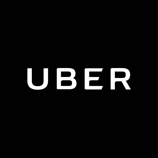 UBER
タクシー・レンタカー業界
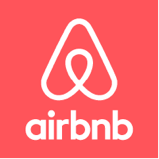 airbnb
ホテル・旅館業界
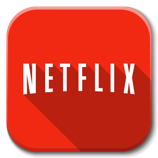 NETFLIX
レンタル・ビデオ業界
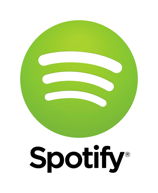 Spotify
レコード・CD業界
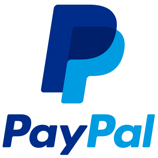 PayPal
銀行業界（決済・為替）
デジタル・トランスフォーメーションの定義
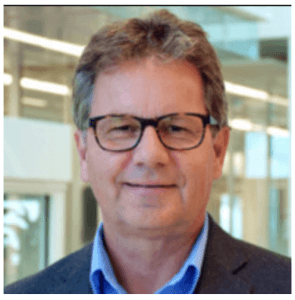 スウェーデン・ウメオ大学　Umeo University
エリック・ストルターマン教授　prof. Eric Stolterman
2004
デジタル・トランスフォーメーションとは、デジタル技術（IT）の浸透が、人々の生活をあらゆる面でより良い方向に変化させること
The digital transformation can be understood as the changes that the digital technology causes or influences in all aspects of human life　（原論文）

デジタルトランスフォーメーションにより、情報技術と現実が徐々に融合して結びついていく変化が起こる。
デジタルオブジェクトが物理的現実の基本的な素材になる。例えば、設計されたオブジェクトが、人間が自分の環境や行動の変化についてネットワークを介して知らせる能力を持つ。
固有の課題として、今日の情報システム研究者が、より本質的な情報技術研究のためのアプローチ、方法、技術を開発する必要がある。
デジタル・ビジネス・トランスフォーメーションの定義
ガートナー/2014
企業内のIT利用は三段階ある。
業務プロセスの変革
ビジネスと企業、人を結び付けて統合する
人とモノと企業もしくはビジネスの結び付きが相互作用をもたらす
この第３段階の状態をデジタル・ビジネスと呼び、「仮想世界と物理的世界が融合され、モノのインターネット（IoT）を通じてプロセスや業界の動きを変革する新しいビジネス・デザインのこと。
IDC/2016
企業が外部エコシステム（顧客、市場）の破壊的な変化に対応しつつ、内部エコシステム（組織、文化、従業員）の変革を牽引しながら、第３のプラットフォーム（クラウド、モビリティ、ビッグデータ／アナリティクス、ソーシャル技術）を利用して、新しい製品やサービス、新しいビジネス・モデルを通して、ネットとリアルの両面での顧客エクスペリエンスの変革を図ることで価値を創出し、競争上の優位性を確立すること。
IMD/2019
デジタル技術とデジタル・ビジネスモデルを用いて組織を変化させ、業績を改善すること
企業業績を改善することが目的であること
デジタルを土台にした変革であることであり、一つ以上のデジタル技術が大きな影響を及ぼしていること
プロセスや人、戦略など、組織の変化を伴うものであること
デジタル・トランスフォーメーション　2つの解釈
“デジタルを使うこと”ではなく “ビジネスを変革すること” が目的
社会や経済の視点／社会現象
2004年、エリック・ストルターマン（ウメオ大学）の定義「ITの浸透により、人々の生活が根底から変化し、よりよくなっていく」に沿った概念
デジタル・テクノロジーの発展によって社会や経営の仕組み、人々の価値観やライフ・スタイルが大きく変化し、社会システムの改善や生活の質の向上がすすむという社会現象を意味する
デジタル・ビジネス・トランスフォーメーション
経営や事業の視点／企業文化や体質の変革
2010年以降、ガートナーやマイケル・ウェイド（IMD教授）らによって提唱された概念
デジタル・テクノロジーの進展により産業構造や競争原理が変化し、これに対処できなければ、事業継続や企業存続が難しくなるとの警鈴を含む
デジタル・テクノロジーの進展を前提に、競争環境 、ビジネス・モデル、組織や体制の再定義を行い、企業の文化や体質を変革することを意味する
デジタル技術とデジタル・ビジネス・モデルを用いて、組織を変化させ、業績を改善すること

企業業績を改善することが目的。
デジタルを土台にした変革であること。組織を絶えず変化しているが1つ以上のデジタル技術が大きな影響を及ぼしているものでなければ、デジタル・ビジネス・トランスフォーメーションには分類されない。
プロセスや人、戦略など、組織の変化を伴うものであること。

“ デジタル・ビジネス・トランスフォーメーションには、テクノロジーよりもはるかに多くのものが関与する ”
「DX実行戦略（マイケル・ウェイドら）」 p.27
デジタル・ビジネス・トランスフォーメーションの解釈
Digital Transformation / Digital Business Transformation
企業が、
不確実性の増大に伴うビジネス環境の厳しい変化の中で、
データやデジタル技術を活用することで、この変化に俊敏に対応し
競争上の優位性を確立し、業績に貢献するための取り組み

そのために、
きめ細かな顧客のニーズや社会の期待（例えば、SDGs）に応えること
製品やサービス、ビジネス・モデルを変革すること
業務そのものや、組織、プロセス、企業文化・風土を変革すること
ビジネス・プロセスやビジネス・モデルの破壊・変革・創造
　社内的：ビジネス・プロセスや働き方などの抜本的な変革
　対外的：新たな顧客価値の創出、ビジネス・モデルの転換、新規事業分野への進出などのビジネスの変革
既存を改善すること、あるいはデジタル技術を活用することではない
Digital Transformation をDTではなくDXと表記する理由
Transformationには上下を入れ替えるや、ものごとひっくり返すという意味があり、そのイメージを”X”で表現している。
DXの常識とDXの実現
デジタルが前提
リアルが最も貴い
デジタルはビジネスの基盤である
デジタルとリアルが一体となって価値を創出する
デジタルとリアルを分けることなく、デジタルが統合する１つの仕組みとして捉える
デジタルはビジネスの手段である
価値の源泉はリアルにある、デジタルはリアルの付加価値に過ぎない
リアルとデジタルは別の仕組み、デジタルはリアルを補間するもの
DXとは既存の常識の転換なくして実現できない
デジタルにできることは徹底してデジタルに任せ、
人間にしかできないことに人間の役割をシフトして新たな価値を創出する
「DXを実現する」とは「デジタルが前提」を
当然のことと考え、実践する
企業の文化や風土を実現すること
DXとCXとEX
お客様の価値を高めるため
CX : Customer Experience
5G
お客様の事業の成果に貢献し
お客様の社員の幸せを支える
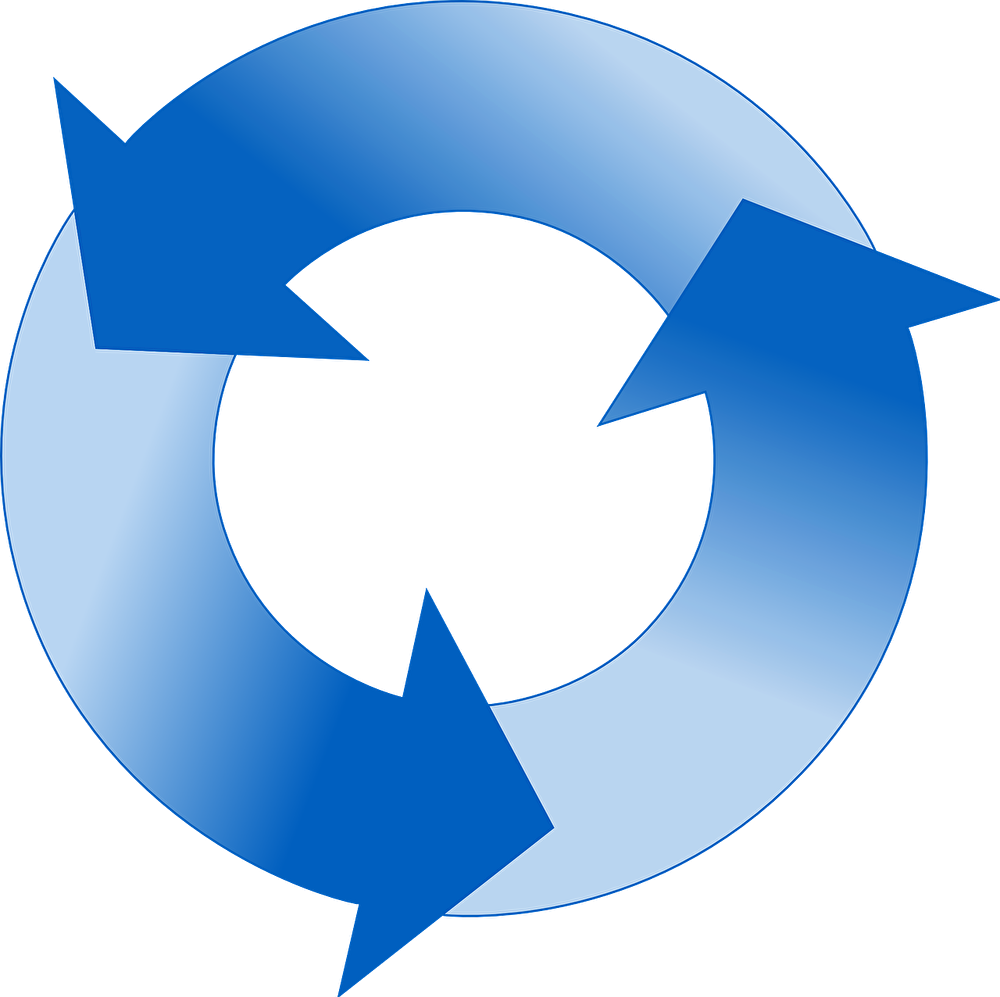 AI
クラウド
共創
企業の存続と成長
DX : Digital Transformation
データ
圧倒的なビジネス・スピードを手に入れ
変化に俊敏に対応できるようになるため
デジタルを当たり前に使いこなし
その価値を最大限に活かせる
企業の文化や風土への変革
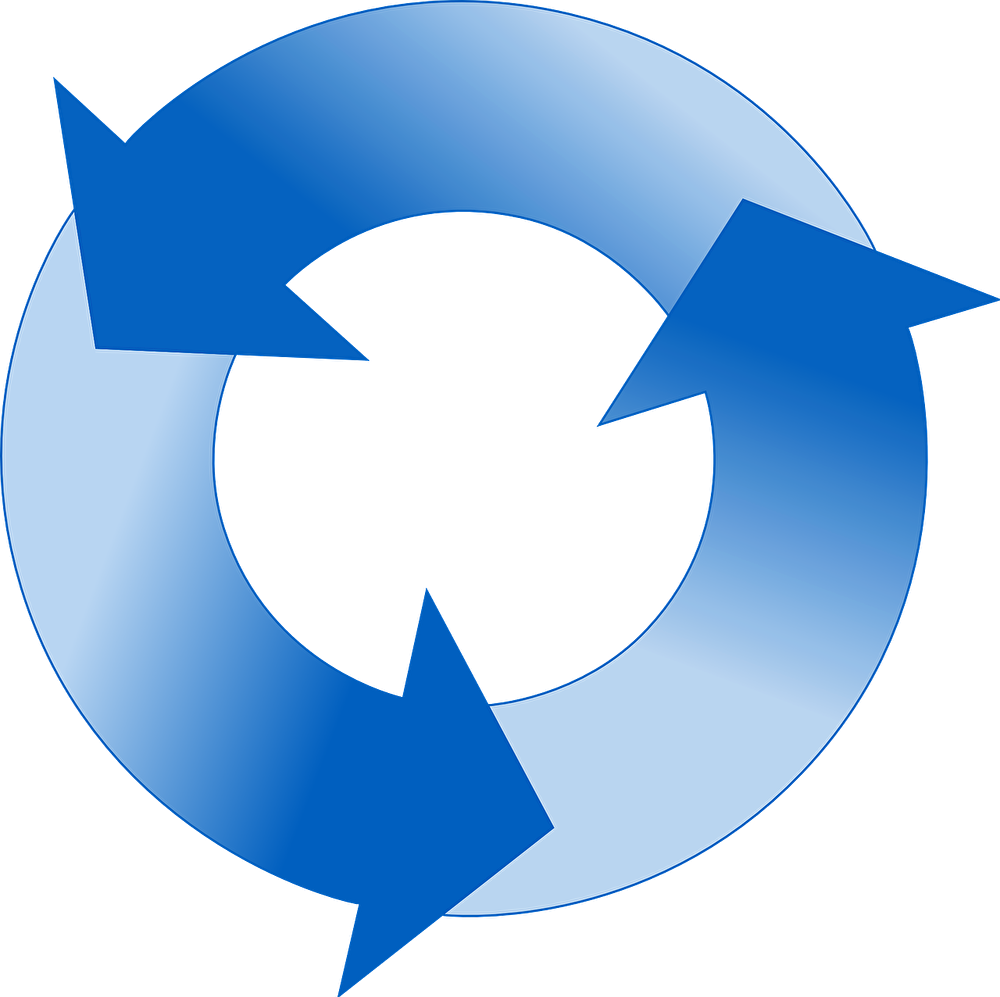 働き方
改革
EX : Employee Experience
IoT
従業員のやり甲斐を与え
自己の成長の喜びを感じさせる
自社のPurpose（存在意義）を貫くため
DXの実現に立ちはだかる課題
情報システムの部分最適化や複雑化
各事業の個別最適化優先した結果、システムが複雑となり、企業全体での情報管理・データ管理ができず、全体最適が困難になっている。
業務に合わせ１からシステムを開発することが多用され、カスタマイズすることが好まれ、その結果、個々のシステムの独自化／特殊化（ガラパゴス化）が進み、新しい技術を取り込むことが困難になっている。

先送りを許容する意識の定着
現状は問題なく稼働しているので誰も困っていないとの認識があり、時代遅れ（レガシー）になってしまっていることに自覚がない。
レガシーが問題であるとの自覚があっても、根本的な解決には長時間と膨大な費用が要するうえ、失敗のリスクもあるため、刷新に着手しない。

経営者のコミットメントが不十分
改善して使い続けた方が安全であるという意識が強く、デジタル技術を前提にしたビジョンが不明瞭で、コミットが稀薄である。
DXやビジネスのデジタル化に取り組む組織を作るも、デジタル技術やそのビジネスへの影響についての理解が不十分で、かれらに明確な指示をだせない。
『DXレポート ～ITシステム「2025年の崖」克服とDXの本格的な展開～ 経済産業省・2018年9月』の指摘を参考に作成
DXの実現を支える3つの取り組み
Innovation
新しいテクノロジーの発明
新しいビジネス・モデルの創出
他者との提携による新事業への参入
イノベーション
新たな競争力の源泉
や事業領域の創出
新しいテクノロジーの探索と適用
全社員デジタル・リテラシーの向上
ビジネス・プロセスの見直しと流水化
相乗効果による
DXの実現
オープンな情報の共有
大胆な現場への権限委譲
アジャイルな組織の振る舞い
デジタルにできること
は全てデジタルに移行
変化に俊敏な企業の
文化や風土への変革
Digitalization
Transformation
デジタライゼーション
トランスフォーメーション
アジャイルとは
現場からのフィードバック
反復的なデザインと実践
継続的な改善
DXとPurpose
2018年・IIRC（国際統合報告委員会）レポート「purpose beyond profit」
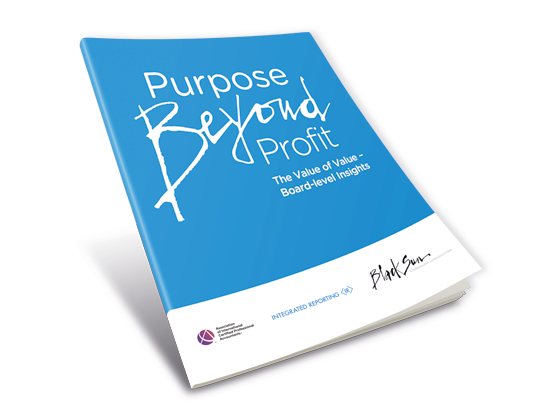 purpose beyond profit
企業の存在意義は利益を超える
企業は、利益のためだけに存在してるのではない。
利益は、企業や事業の目的ではなく、条件である。
企業の最大の目的は、永続的に成長し続ける過程で社会的責任を果たすことだ。
Purpose:不確実な社会でもぶれることのない価値の根源
Product／提供する商品やサービス
WHAT
データやテクノロジーの変化・発展
に応じて高速に改善・対応
People・Organization／人と組織
HOW
人の考え方や組織の振る舞いを
変化に合わせてダイナミックに対応
Purpose／企業の存在意義
WHY
不確実性の高まる社会にあっても
ぶれることのない自分たちの価値
Mobility for All
Drive Your Dreams
トヨタウェイ
織機 → 自動車 → 移動サービス → 生活サービス → ？
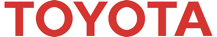 地球上で最もお客様を
大切にする企業である
書籍販売→モノ販売→映像・音楽・クラウド・物流 ほか →？
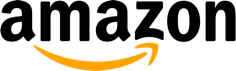 サイバーフィジカルシステムとDX
Cyber Physical System／現実世界とサイバー世界が緊密に結合されたシステム
サイバー世界／Cyber World
クラウド・コンピューティング
データ解析
原因解明・発見/洞察
計画の最適化
データ活用
業務処理・情報提供
機器制御
高速
×
最適
デジタル
トランスフォーメーション
日常生活・社会活動
環境変化・産業活動
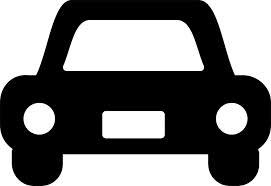 データ収集
モニタリング
現実世界／Physical World
ヒト・モノ
DXはどんな世界を目指すのか
Application
社会やビジネスの最適を実現・維持する
最適解を見つける　　　　　　　　　　　　　　　　サービス同士を連係する
Digital Twin
現実世界のデジタル・コピー
Cyber World
Data
Physical World
現実世界のアナログな「ものごと」や「できごと」をデジタルに置き換える
IoT
Web
mobile
生産
販売
検索
観賞
連絡
教育
育児
移動
対話
Activity/Event
DXを支えるテクノロジー・トライアングル
Cyber Physical System／現実世界とサイバー世界が緊密に結合されたシステム
サイバー世界／Cyber World
データ解析
データ活用
ビジネス
の最適化
予　測
最適解
AI・機械学習
クラウド
機械学習・深層学習
AIチップなど
サーバーレス・コンテナ
SaaS・PaaSなど
5G
第5世代信システム
データ収集
デジタル
ツイン
IoT
センサー・モバイル
自律制御など
現実世界の
デジタルコピー
現実世界／Physical World
DXとテクノロジー・トライアングルの関係
DX : Digital Transformation
データ解析
データ活用
AI・機械学習
クラウド
機械学習・深層学習
AIチップなど
サーバーレス・コンテナ
SaaS・PaaSなど
5G
第5世代信システム
データ収集
ビジネス・プロセスのデジタル化による現場の見える化
徹底した情報の公開による相互信頼の醸成
相互信頼を前提とした現場への大幅な権限委譲
心理的安全性の担保
意志決定プロセスの簡素化と高速化
IoT
デジタルを使いこなし
その価値を最大限に活かせる
企業の文化や風土への変革
センサー・モバイル
自律制御など
テクノロジー・トライアングルとその役割
データの伝達と
サービス間連係
5G
データの
蓄積と処理の
リソース提供
データからの
予測・推測と
最適解の導出
AI
クラウド
データ
デジタル・ツイン
現実世界のデジタル・コピー
データの収集
と自律制御
IoT
ビジネスに大きな影響を与える3つの要因と対処方法
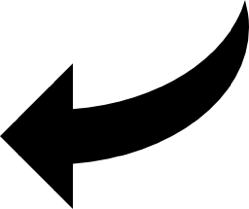 高速に実行
高速に判断
圧倒的なビジネス・スピード
変化をいち早く予測・変化に即座に対応
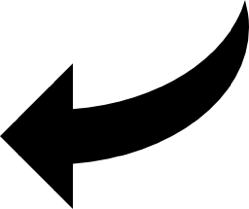 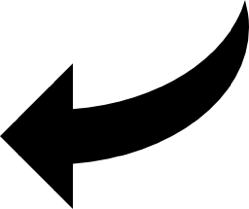 高速に見える化
テクノロジー
の急速な発展
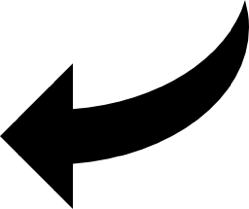 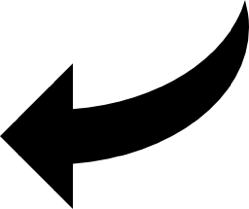 不確実性の増大
長期予測が困難・状況が直ぐに変化
モノからサービスへ
ビジネスの主役がシフト
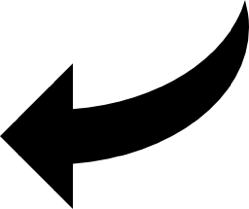 情報の伝達力・拡散力
のスピード・アップ
デジタル・トランスフォーメーションとは何か
不確実性の増大
状況
予測不可能なビジネス環境 と 競争原理の流動化
対策
圧倒的なビジネス･スピードの獲得
高速に行動
高速に見える化
高速に判断
手段
トランスフォーメーション
デジタル
誰が？
何のために？
何を？
変革する
“デジタル”を駆使して
自分たち
事業主体
事業の継続と成長
企業の存続
従業員の幸せ
パフォーマンスの向上
圧倒的競争優位の確保
ビジネス・プロセス
ビジネス・モデル
企業の文化や風土
従業員の思考方法・行動様式
組織・体制・意志決定プロセス
企業の存在意義を貫くこと
目的
自分たちは何者なのか？いかなる価値を社会や顧客に提供するのか？
32
「何を？」 変革するのか
手段
トランスフォーメーション
デジタル
変革する
“デジタル”を駆使して
ビジネス・プロセス
ビジネス・モデル
企業の文化や風土
自分たち
事業主体
事業の継続と成長
企業の存続
ビジネス・プロセス
業務プロセスのリストラ・スリム化
徹底したペーパーレス化
働く場所・時間の制約からの解放　など
企業の風土や文化
データ活用を重視する経営へのシフト
社内における「情報」の透明性を担保
戦略に応じた多様な業績評価基準の適用
階層的組織から自律的組織への転換
心理的安全性の確保
大幅な現場への権限委譲
時間管理から品質管理への転換
多様性を許容する企業風土の醸成　など
誰が？
何のために？
何を？
ビジネス・モデル
事業目標の再定義
マーケット・顧客の再定義
収益構造の変革
売買からサブスクリプション
手段の提供から価値の提供　など
目的
企業の存在意義を貫くこと
自分たちは何者なのか？いかなる価値を社会や顧客に提供するのか？
33
デジタルとフィジカルが一体となった高速な改善活動
デジタル・ツイン（Digital Twin）
デジタル・ツインを使ってビジネスを最適化
デジタル・ツイン／現実世界のデジタル・コピーで
起こりうる未来を予測（機械学習）し
実験（シミュレーション）を繰り返し
最適解を導出し、アプリケーションを実行する
最適解の導出
機械学習・シミュレーション
アプリケーション
デジタルとフィジカルが一体となって
高速に改善活動を繰り返す状態を実現
最適解を使って実行したアプリケーションを
現場で実行（機器制御・指示命令・情報提供）し
その行動や状態・変化をデータとして収集し
デジタル・ツインをアップデートする
サービス利用
データ収集
機器制御・指示命令・情報提供
など
最適化されたビジネスを実行してデータを収集
現実世界（Physical World）
DXとERP
ERPシステムのもたらす価値
効率的義務運営
リアルタイム経営
内部統制
ERPパッケージ利用のメリット
ベストプラクティスの活用
法律・制度変更への迅速な対応
構築に関わる期間とコストの削減
経営
可視化
可視化・分析・計画
アプリケーション
営業・販売
経理・財務
営業・販売
アプリケーション
経理・財務
アプリケーション
アナリティクス
統合データ
倉庫・物流
アプリケーション
調達・管理
アプリケーション
生産・製造
アプリケーション
人事・給与
アプリケーション
倉庫・物流
調達・管理
ERPシステム
倉庫・物流
調達・管理
企業活動の
デジタル・ツイン
[Speaker Notes: 【図解】コレ１枚でわかるERPシステムのメリット
 
ERPシステムの価値は、以下の3つだといえるでしょう。
 
効率的業務運営
従来業務ごとに分散し、分断されていたマスターデータ（製品や取引先など）や取引データ（各種伝票など）を、統合データベースによって一元管理できます。そのため、全ての業務処理は、単一のデータを参照し、更新されるため、ある業務処理が実行されると同時に、そのデータに関連する全ての業務にもその更新が反映されます。
例えば、顧客情報が更新されると、それを使用する販売、会計、出荷などの全ての業務システムが、更新された同一のデータをすぐに利用できるため、業務プロセス全体で直ちに整合性が担保され、部門間の連携がスピーディに行えます。また、同じデータを複数の業務システムに個別に入力する、あるいは転記すると言った手間がなくなり、業務の効率化が実現されます。
また、販売、生産、会計など複数の業務をつなぐ処理手順（ワークフロー）も統合データベースで管理されます。そのため、業務の流れとデータ更新の整合性が常に担保されることから、正確で円滑な業務処理が実現されます。
 
リアルタイム経営
業務に関わるデータは、常に全体として最新の状況が反映されていることに加え、売上や原価、在庫や進捗などの数字も全て一元的に管理されているため、会社全体の状況をリアルタイムで把握することが可能になります。BI（Business Intelligence）アプリケーションなどを使用し、経営や業務の状況を分析、可視化し、経験や勘ではなく、データに基づく意志決定を正確、迅速に行うことを可能とします。
 
内部統制
統合データベースによるデータの整合性の保証、また、ワークフローに基づく利用者権限や利用履歴の一元管理により、会社の業務全般にわたっての内部統制が、容易に行える環境を整えます。
 
これらパッケージとして導入する場合、以下の３つのメリットを享受することができます。
 
ベスト・プラクティスの活用
ERPパッケージの開発元や導入支援企業は、多くのユーザーでの実務経験を収集し、それぞれの業種や業務に応じたベスト・プラクティスのテンプレートを提供しています。
ERPパッケージには、業務処理に必要な基本機能をプログラムとして実装していますが、それらをどのように使用するかをプログラムそのものに手を加えることなく、パラメーターやスクリプト言語によって設定できます。その設定のセットが、テンプレートです。このテンプレートを使うことで、他社のノウハウやベスト・プラクティスを利用することで、自社のERP経営に向けた業務改革を加速させることができます。
法律・制度変更への迅速な対応
自社で独自の情報システムを構築する場合、税務や会計などの法律や制度が替わるたびに、プログラムの改修が必要になります。ERPパッケージでは、このような変更をパッケージの開発元が実施し、対応してくれます。そのため、制度変更への対応の負担が少なく、迅速に対応することができます。
構築に関わる期間とコストの削減
ERPパッケージを導入するに当たっては、現状業務の分析と整理、ERPパッケージが提供するテンプレートとのギャップを明らかにしなくてはなりません。その上で、変えなくてはならない業務プロセスは何か、テンプレートの何をカスタマイズするか、追加すべきプログラムは何かを明確にします。
本来であれば、ERPパッケージが提供するベストプラクティスに沿って業務改革（BPR：Business Process Reengineering）し、パッケージをそのまま利用することが導入コストと期間という点では望ましいと言えますが、既に各企業において最適化された業務プロセスを変更することは容易ではありません。そんな現実を踏まえながら、BPRを推進することで、独自開発を減らすことができれば、導入・構築に関わる期間短縮とコスト削減の効果を大きくすることができます。]
デジタイゼーション／デジタライゼーションとDXの関係
企業文化やビジネス・モデルの変革
既存事業の改善・最適化
デジタル
トランスフォーメーション
デジタライゼーション
デジタイゼーション
技術
ヒトと組織
自分たちのポジション
及川卓也 著「ソフトウェア・ファースト」p.196を参考に作成
DXの実践
デジタライゼーション
デジタル・トランスフォーメーション
日常業務のSaaS適用範囲を拡大
デジタルを駆使した戦略的サービスの拡充
戦略的（売上や利益に直結）サービスの内製化
スピード・スケーラビリティ・アジリティの追求
アジャイル開発とDevOps
PaaS・サーバーレス/FaaS・SaaS
　など
徹底した現場への権限委譲
“Purpose Beyond Profit”経営に基づく経営ビジョンの再定義
プロセスの効率化ではなくデータ活用を重視する経営へのシフト
「心理的安全性」の担保
社内における「情報」のオープン化
戦略に応じた多様な業績評価基準
時間や場所に制約ない目標・成果の評価とセルフマネージメント
など
デジタイゼーション
業務プロセスのリストラ・スリム化
徹底したペーパーレス化
クラウド利用の制限撤廃
働く場所や時間から解放されるデジタル・ワーキング・スペースの整備
IT価値を毀損する使い方の排除
VDI → 高性能PC
FW・PW・VPN → ゼロトラスト・FIDO2・SSO
など
企業の文化と体質
の変革
技術
ヒトと組織
DXと企業文化とアーキテクチャ
法律 ：法律を定め、違反者に罰則を課すことで影響を与えること
規範 ：社会的常識や世間の評価などで影響を与えること
市場 ：製品の魅力や料金の高低、市場の評価などにより影響を与えること
アーキテクチャ ：暗黙の決まりごと、行動習慣で、影響を与えること
人のふるまいに影響を及ぼすもの　ハーバード大学教授・法学者／Lawrence Lessig
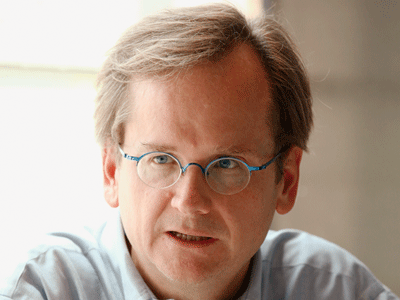 「アーキテクチャ」は、本人が意識することなく、自動的にふるまいを規制してしまう。また、その規制力を放置しておけば限りなく大きくなってしまい、行き過ぎると、思考停止に陥り、無自覚に振る舞ってしまい、結果として、自由が奪われてしまう。
企業文化とはまさにこのアーキテクチャ。つまり、あるインプットがあれば、どのようにアウトプットをするかを意識することなくやってしまうこと。
DXとは、この企業文化＝アーキテクチャを変革すること
アジャイル開発
変更に柔軟・ビジネス成果に直結
& バグフリー
ITの役割の歴史的変遷
ビジネス
IT
開発手法
～1970
モノ中心
モノ、製品が主役
ウオーター
フォール
バッチ処理システム
ビジネスの事後で事務処理
モノ中心
モノ、製品が主役
オンライン処理システム
ビジネスと同時並行で事務処理
～1990
ウオーター
フォール
～2000
モノとサービスの組合せ
モノが主役・サービスは脇役
インターネット／Webシステム
一方通行発信・受信・会話型EC
アジャイル
ハイパー・コンペティション
不確実性の増大・競争原理の変化
2010～
サービス中心
サービスが主役、モノが脇役
エンゲージメント型Web
モバイル、ソーシャル、UXなど
アジャイル
& DevOps
生産物（完成品）とサービス（未完成品）
生産物としての
情報システム
ワークロード
ウォーターフォール開発
外注
アジャイル開発
内製
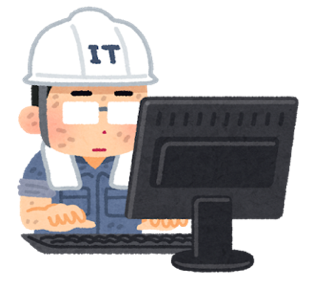 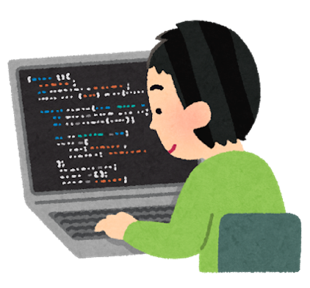 リリース後の
手戻りが許されない
“完全”な成果物を提供
リリース後も
継続的に改善
常に最新を維持
サービスとしての
情報システム
ライフ・タイム
アジャイル開発の基本構造
ウォーターフォール開発の考え方
仕様書に記載した
全ての機能
100%
仕事の仕組みは確定できるを前提にした開発
仕様凍結（確定）させて仕様書通りに開発が100%完了したら、
現場からのフィードバックを求める。
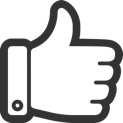 ？
現場からのフィードバック
最後になって訂正・追加などが集中
仕様書に対して100点満点狙い
0%
時間
アジャイル開発の考え方
予定していた
全体仕様
100%
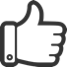 仕事の仕組みは変化するを前提にした開発
現場からの
フィードバック
80%
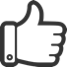 途中の成果からフィードバックを得て、
仕様や優先順位の変更を許容する。
現場からの
フィードバック
60%
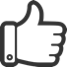 目標としていたビジネスの成果が
達成できていれば完了
現場からの
フィードバック
30%
ビジネスの成果に対して合格点狙い
0%
時間
ウォーターフォールとアジャイルの違い
計画通りに完成させること
ビジネスを成功させること
用意されたプロセスやツール
全てを網羅したドキュメント
お互いの妥協点を探る契約交渉
一度決めた仕様や計画に従うこと
システムを納品すること
自律的な判断と行動
実際に使う動くソフトウェア
顧客との対話と協調
変更や変化への柔軟な対応
ITサービスを提供すること
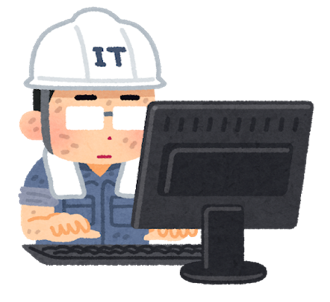 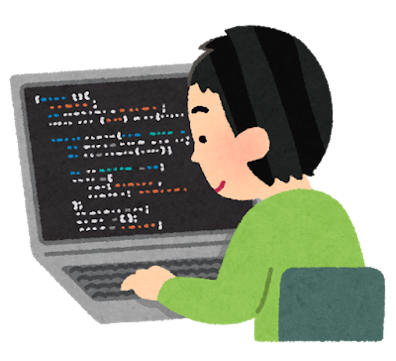 「計画通り」は無理という現実
「計画通り」が正義という信念
ウォーターフォールとアジャイルの違い
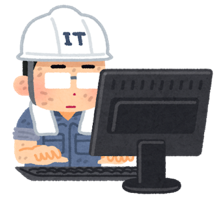 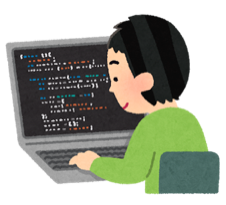 ウォーターフォールな思想
アジャイルな思想
ユーザーと開発者はプロジェクトを通して、日々一緒に働く
ユーザと開発者はいつもは別の場所にいてプロジェクトを通して定例ミーティングを行う
ユーザの満足を優先し価値あるソフトウェアを早く継続的に提供する
ユーザーの満足や価値のあるなしではなく、とにかくソフトウェアを提供する
要求の変更はたとえ開発の後期であっても歓迎する
要求の変更を開発の後期に出すの勘弁して欲しい
動くソフトウェアをできるだけ短い間隔（ 2〜3週間あるいは2〜3ヶ月）でリリースする
パワポ、エクセル、ワードの仕様書を丁寧に清書して（ 2〜3週間あるいは2〜3ヶ月）納品する
動くソフトウェアこそ進捗の最も重要な尺度
動くソフトウェアこそ進捗の最も重要な尺度
技術的卓越性と優れた設計に対する普段の注意が機敏さを高める
技術的卓越性と優れた設計に対する普段の注意が機敏さを高める
シンプル（無駄なく作れる量）に作ることが基本
仕様書通り（間違っていようが）に作ることが基本
最良のアーキテクチャ・要求・設計は自己組織的なチームから生み出される
最良のアーキテクチャ・要求・設計は自己組織的なチームから生み出される
チームがもっと稼働率を高めるように監視し、それに基づいて自分たちへの批判や不満を回避するために、念のため納期を厳しめに設定する
チームが最も効率を高めることができるかを定期的に振り返り、それに基づいて自分たちのやり方を最適に調整する
https://speakerdeck.com/kawaguti/flipped-agile-manifest
Yasunobu Kawaguchi氏　資料を参考に作成
ローコード開発
ノー・コード／ロー・コード／プロ・コード
ノー・コード
No-Code
ロー・コード
Low-Code
プロ・コード
Pro-Code
プログラム・コードを書くことなく、GUIを操作してシステムを開発する
プログラム・コードを書く
ことでシステムを開発する
機能制限があるためユースケースを絞った開発に限定され、広範囲のシステムに向いていない

小さなアプリケーションを構築するのに適したシンプルなツールで 基本的な機能のユースケースの解決に最適。また、専用のものであったり機能が限られている傾向がある。
拡張性が高く、他のソフトウェアとの統合機能も豊富なので広範囲のシステムに向いている

拡張性のあるアーキテクチャ、再利用可能なオープンAPIを使用してプラットフォームの機能を拡張する機能、クラウド環境やオンプレミス環境にデプロイできる柔軟性がある。
コードを書くことで、あらゆる機能を実装できるので広範囲のシステムに向いている

拡張性のあるアーキテクチャ、再利用可能なオープンAPIを使用してプラットフォームの機能を拡張する機能、クラウド環境やオンプレミス環境にデプロイできる柔軟性がある。
高
開発生産性
低
46
ローコード開発ツール
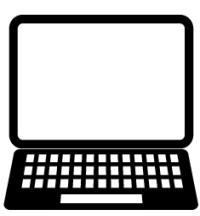 インフラ・プラットフォーム構築
手組によるアプリケーション開発
クラウド
手組によるアプリケーション開発
クラウド
ローコード
開発ツール
ビジネスニーズの変化に即応
新規アプリケーションの開発期間の短縮
日々改善に対応できる保守・改修の実現
業務プロセス可視化による属人性の排除
経営視点を持ち、ビジネスゴールを設定できる能力
業務を分析・整理して、業務プロセスを描ける能力
現場のニーズを引き出せるファシリテーション能力
47
ローコード開発ツール
従来型
開　発
要件定義
概要設計
詳細設計
単体テスト
結合テスト
運用・保守
結合テスト
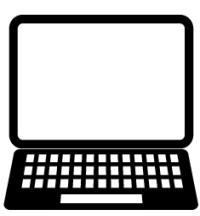 プログラミング
人手による作業
ツールによる
自動化
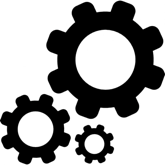 ローコード
開　発
運用・保守
（高速化・効率化）
結　合
テスト
ローコード開発
要件定義
NTTデータ・TERASOLUNA
NEC・SytemDirector Enterprise
FUJITSU・Software Interdevelop Designer 
など
プログラム生成型
画面や業務ロジック、データ構造などセグメント毎に機能が独立
GeneXus
キヤノンITS・Web Performer
住友電工情報システム・楽々Framework3
ジャスミンソフト・Wagby
SCSK・FastAPP
など
統合環境型
アプリケーション層よりも上位に特化、システムを統一的に構築、抽象化モデルを使いGUIで開発
OutSystems
ServiceNow
Mendix AppPlatform
サイボウズ・kintone
プラットフォーム型
Microsoft PowerApp/Datahlex
Salesforce・Lightning Platform
AWS・Honeycode
Google・AppSheet
など
システム開発だけではなく、ライフサイクル全体を統一的に管理・支援
48
ローコード開発ツールの 基本的な構造
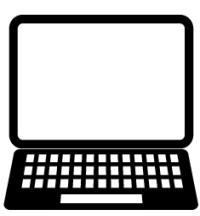 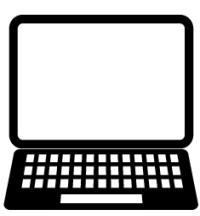 要件定義
概要設計
詳細設計
単体テスト
結合テスト
運用・保守
結合テスト
プログラミング
GUI
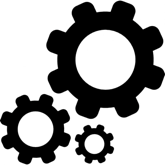 画 面
ツールによる自動化
データベース
運 用
レポート
業 務
ロジック
設　計
リポジトリ
自動生成
アプリケーション
画面・業務ロジック
・データ構造を管理
データ
構 造
人手による
作業
運用管理
ツール
アプリケーション
実行基盤
プラットフォーム型 ローコード開発ツール
オンプレミス
クラウド・サービス
49
働き方の新しいカタチ
職場　リモートワークの5段階
組織が示すビジョンやゴールの達成に向けて、その必要性や価値観を共感・共有する従業員。完全に自律した個人や組織として行動し、自らが目標を設定し、自らが管理して、共通の目標の達成をめざし、その行動を楽しめる。
リモートワークであるかどうかに無関係な職場
5
コロナ禍に関わらず、現場への権限委譲をすすめ、従業員への信頼を前提に、時間に縛られることなく非同期に業務を行う。評価は、仕事の成果であり、自分で目標を設定し、自からの行動を管理する。
4
リモートワークに対応する職場
コロナ禍を機にリモートワークの可能性を認識。リモートワークのための環境整備やルール作りを始める。会議や報告などもオンラインで対応可能、ペーパーレスでも仕事が進められるように見直す。ただし、労働時間を管理する考え方はそのまま。
3
リモートワークへ移行する職場
自粛要請に対応すべく、リモートワークに対応。ただし、仕事のやり方はオフィースと変わらない。書類の確認や捺印などのために出社せざるを得ない。PCに監視ソフトを導入、あるいは、始業時と就業時に上司にメールで知らせる。
2
リモートワークできる職場
コロナ禍でも出社を求める。仕事をすることと出社することは同義。例え、在宅でできる仕事であっても、出社して仕事をすることを求める。リモートワークのための環境整備やルールー作りの努力はしない。
1
リモートワークをしない職場
医療・介護従事者、運送業者・郵便局員などの流通に従事する人、スーパーやドラッグストアなどの小売業に従事する人、公共交通機関で働く人、電気やガス・水道・通信などインフラ業に従事する人、消防員や警察官、公務員など
O
リモートワークできない職場
個人　自己完結能力の5段階
対応しておきました。結果は、○○○でした。
最良の選択肢を自分で決定し、自分で行動を管理し、自分で結果を報告できる。
5
自分の判断で実行し結果を報告
この対応がいいのではないかと思います。
複数の選択肢の中から最良の選択肢を自分で選び出し、提示できる。また、管理者と相談し行動を決定し、自分で行動を管理し、自分で結果を報告できる。。
管理者と相談して行動を決定し
自ら実行して結果を報告
4
このような方法が考えられます。どれを選べばいいでしょうか。
未熟ながらも状況に対応するための選択肢を自分で提示できる。また、管理者と相談して行動を決定し、管理者が行動を管理し、自分で結果を報告できる。
管理者が行動を決定し
自ら実行して結果を報告
3
どのように対処すればいいのでしょうか。
ひとつひとつ管理者からの指示を受け、何をするかを管理者に確認、意識しながら、自分で行動できる。自分で結果について報告できるが、不十分。管理者との対話を通じて報告する。
管理者が行動を決定し
管理者の指示を受けて行動
2
このような状況でした（このような問題がありました）。
状況を客観的に把握し（ただし考察は浅い）、管理者に説明できる。ただし、対処の方法については、ひとつひとつ管理者の指示に従い、共に行動する。
ひとりでは行動できない
状況報告はできる
1
O
なにもできない
職場と個人のギャップ
5
個人
組織
転職
4
3
満足
2
1
O
保身
ジョブ型雇用とメンバーシップ型雇用
メンバーシップ型雇用
ジョブ型雇用
職務記述書で決定。専門的・限定的
配属組織と現場判断で決定。総合的
職務内容
勤続年数や役職などで総合的に決まる
業務の成果に応じる
報酬
会社が決定（会社の管理が前提）
本人の裁量（自己管理が前提）
労働時間
会社都合で転職や移動がある
勤務場所への出社が前提となる
原則として転勤や異動はない
勤務場所が問われない場合もある
職場
会社が提供
自主的・自発的
教育
流動性
低い（長期継続的な勤務を想定）
高い（転職・解雇）
職務内容・職務の目的・責任範囲・必要なスキル経験などを、細かく具体的に定めた職務記述書（ジョブディスクリプション）に基づき業務を遂行する。それが達成できたかどうかで、報酬や処遇（継続や解雇）が決まる。会社の事業方針の変更によりポジションがなくなれば、解雇もあり得る。
職務内容や責任範囲は、配属組織のミッションに応じ、現場の空気や管理者の期待に依存して決まることが多い。原則として時間で管理され、勤続年数や役職、管理者の恣意的な評価などにより相互的に判断されるが、透明性に欠く場合も多い。解雇は犯罪行為や重大な規範違反を除けばない。
コンテクスト文化から考えるリモートワーク
スカンジナビア人
ドイツ系スイス人
フランス人
アメリカ人
イギリス人
ギリシャ人
イタリア人
スペイン人
アラブ人
ドイツ人
中国人
日本人
ローコンテクスト文化
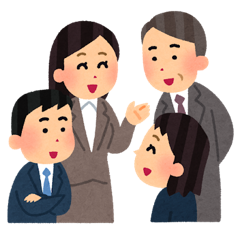 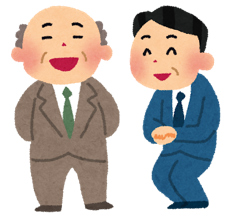 前提となる文脈や共通の価値観が少ない常態のこと。コミュニケーションの際に、言語で表現された内容が高い価値を有する傾向にあり、思考力や表現力、論理的な説明能力やディベート力といった能力が重視される。
五感を総動員
空気を読む文化
言葉で伝え合う文化
前提となる文脈（言語や価値観、考え方など）が非常に近い状態のこと。コミュニケーションの際に互いに相手の意図を察し合うことで、「以心伝心」でなんとなく通じてしまう環境や状況のこと。
言語を駆使
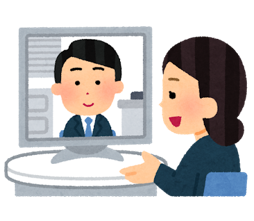 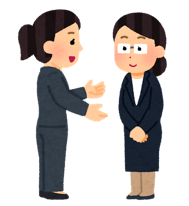 ハイコンテクスト文化
聞き手の能力を期待する
直接的表現より単純表現や凝った描写を好む
立場や状況、人間関係などに配慮する姿勢を示す
曖昧な表現を好む
多く話さない
論理的飛躍が許される
質疑応答の直接性を重要視しない
話し手の能力を重要と考える
直接的・明示的で解りやすい表現を好む
言語に対し高い価値と積極的な姿勢を示す
単純でシンプルな理論を好む
寡黙であることを評価しない
論理的飛躍を好まない
質疑応答では直接的に答える
アメリカの文化人類学者・エドワード.T.ホールが唱えた「ハイコンテクスト文化とローコンテクスト文化」
リモートワーク成功の3要件
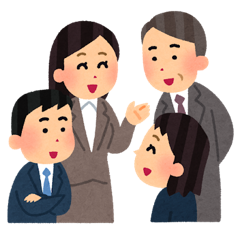 相互信頼を前提とした権限の委譲
社員への徹底した情報の開示と十分な対話。これらを支えるビジネス・プロセスのデジタル化（ERP、経営ダッシュボード、チャットなど）。
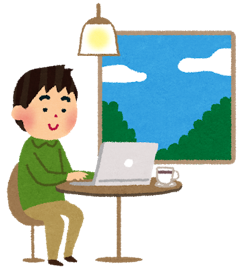 セルフマネージメント
労働時間の管理も含め、コミットした目標を確実に達成することを、外部の管理者ではなく、自分自身で管理すること。
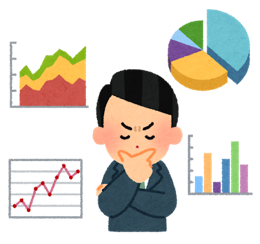 コミットメントと成果の管理
ジョブ型雇用への移行。ミッション・ステートメントの明確化と社員の個人事業主化。自己責任と会社の役割の再定義。
変革のステージに立てるかどうかの３つの問いかけ
「違和感」を持っていますか？
「地図」を持っていますか？
「向かい風」を感じていますか？
新刊書籍の御案内　2020年1月26日･発刊
【図解】コレ一枚でわかる最新ITトレン・改装新訂3版
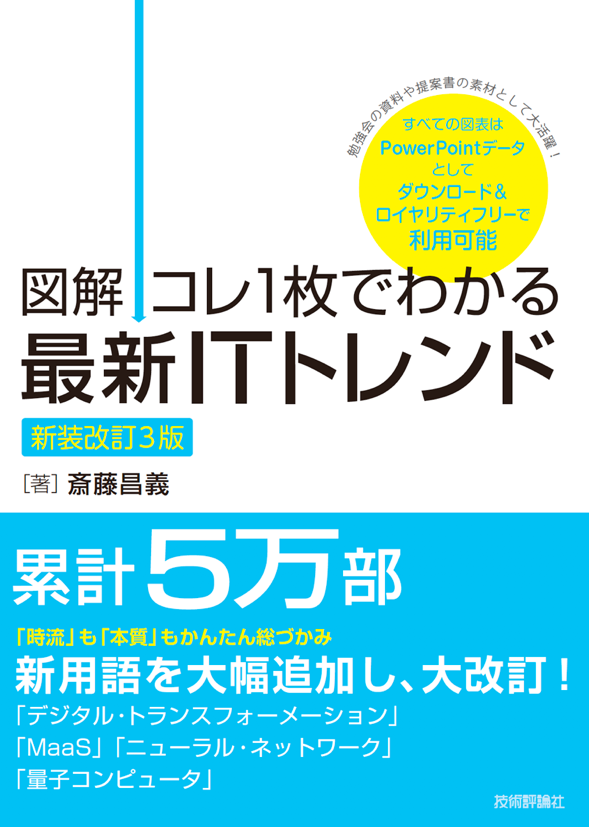 新用語・技術を大幅追加しリニューアル！

デジタル・トランスフォーメーションと共創
デザイン思考とリーンスタートアップ
IoT とモノのサービス化
機械学習とディープラーニング
ゼロトラスト・ネットワーク
クラウド・バイ・デフォルト原則
アジャイル開発と DevOps
ブロックチェーン
量子コンピュータ　など
言葉は知っているけれど、
それが何なのか、何ができるようになるのか、
なぜそんなに注目されているのか、
あなたは、ご存知ですか？

ITの常識をあなたのビジネスの武器にする。
そのためのお手伝いをさせて頂きます。
https://amzn.to/2Qj1AhE
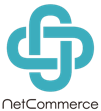 ネットコマース株式会社
180-0004　東京都武蔵野市吉祥寺本町2-4-17
エスト・グランデール・カーロ 1201
http://www.netcommerce.co.jp/